The Doctrine of Jesus Christ(Part 17)
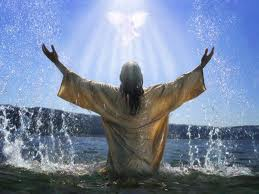 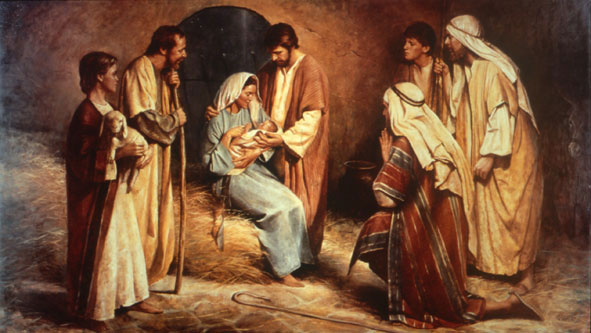 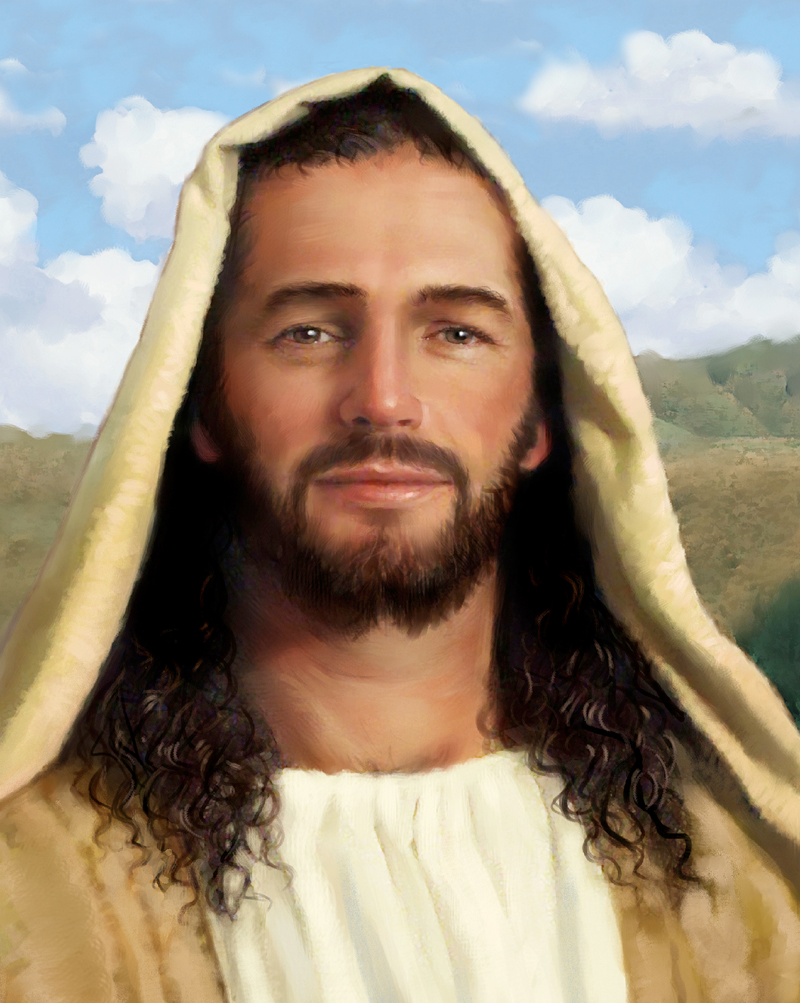 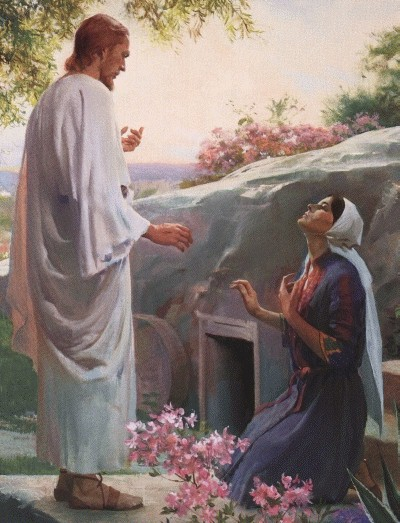 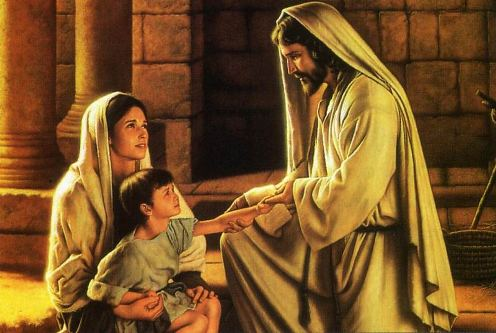 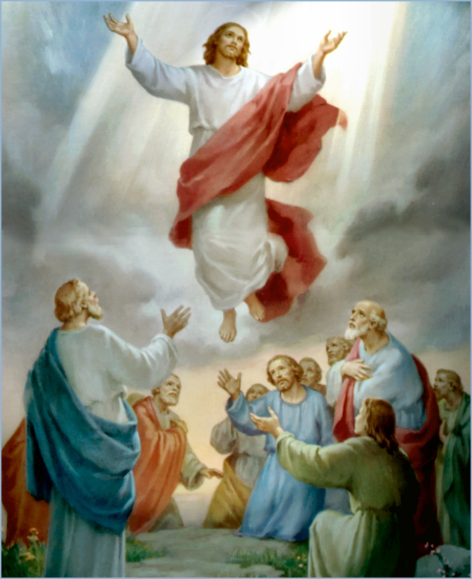 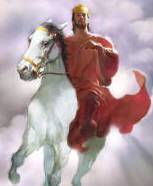 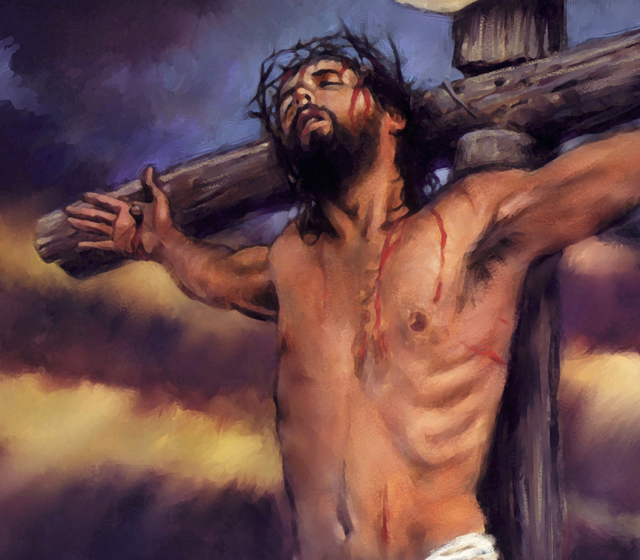 The Death of Jesus Christ
“Seven last statements of Christ”
(Part 5)
Review
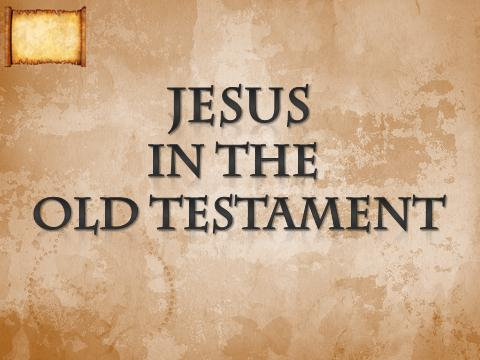 The Virgin Birth
“Behold, a virgin shall be with child, and shall bring forth a son, and they shall call his name Emmanuel, which being interpreted is, God with us.” 
Matt. 1:23
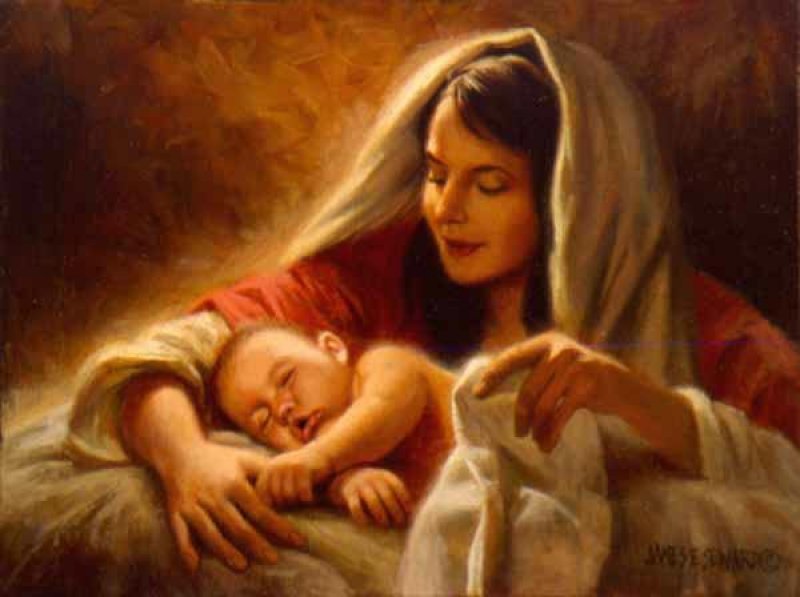 The Incarnation of Christ
(John 1:1-14)

 God the Son took upon himself the full nature of man and yet retain the full nature of God.
Names and Titles of Jesus Christ
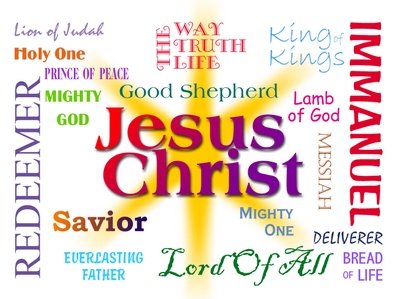 The Humanity of Jesus Christ
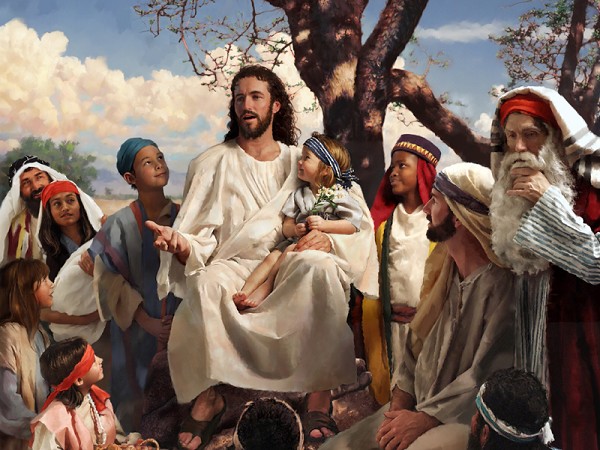 The Deity of Jesus Christ
(John 10:30-33)
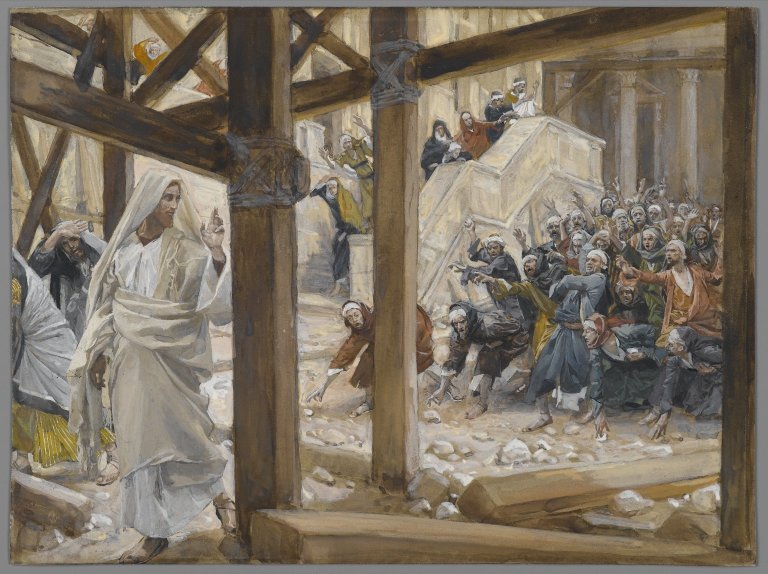 The Impeccability of Jesus Christ(John 18:38)
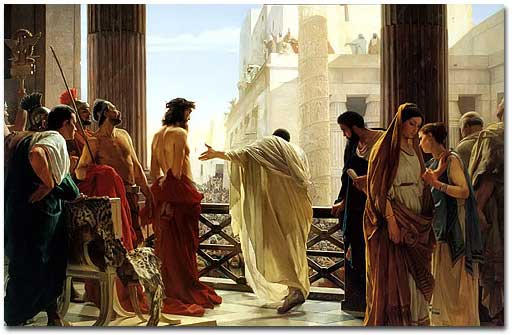 The Earthly Ministry of Jesus Christ
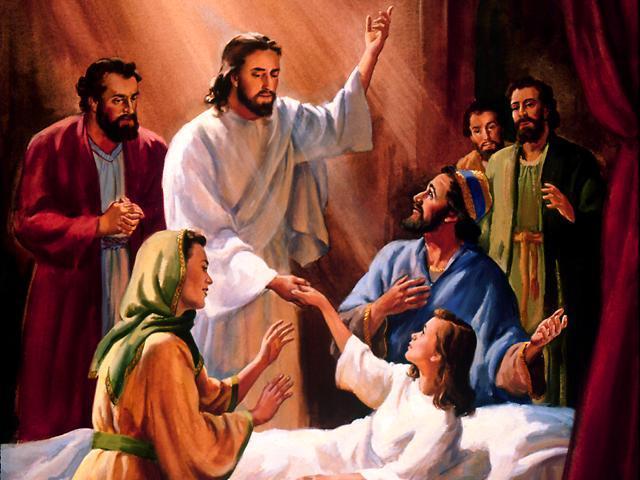 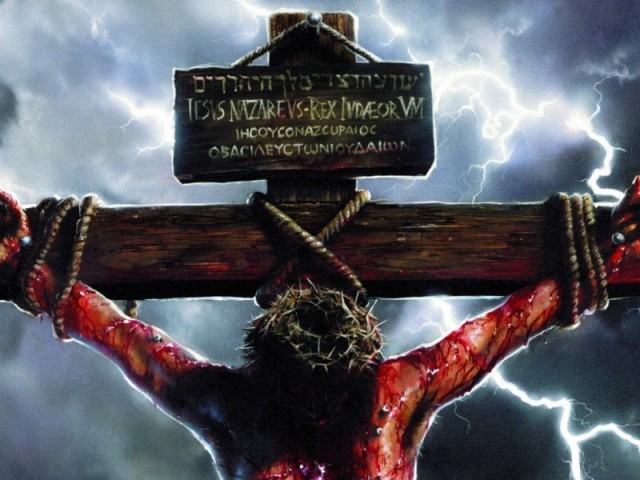 “For even the Son of man came not to be ministered unto, but to minister, and to give his life a ransom for many.” Mark 10:45
The Character of Jesus Christ
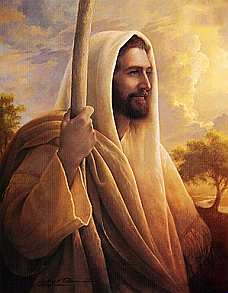 What kind of man was our Lord?

What were some of his characteristics?
The character of Christ
His zeal
His compassion
His meekness and gentleness
His boldness and courage
His love
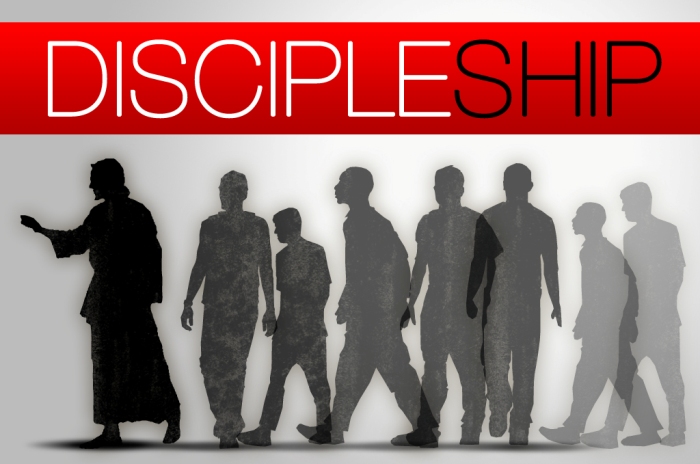 The three offices heald by Jesus
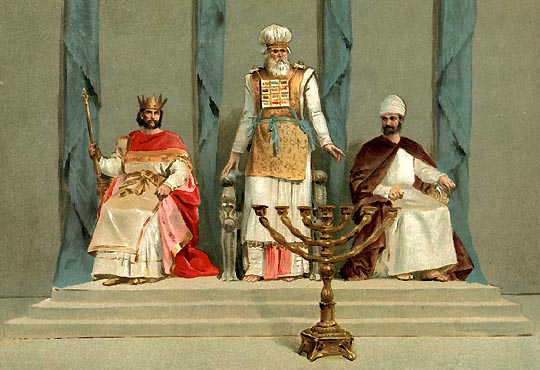 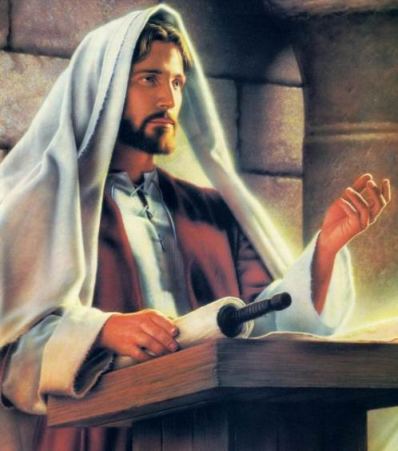 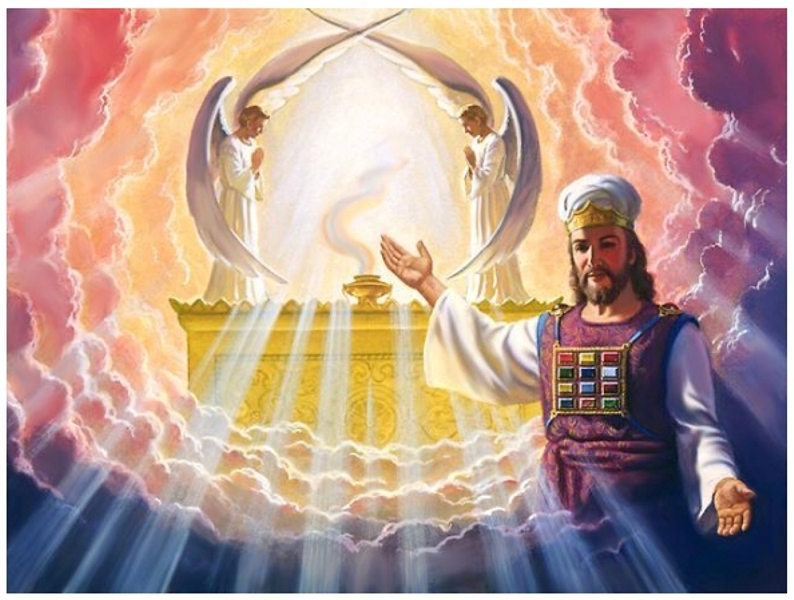 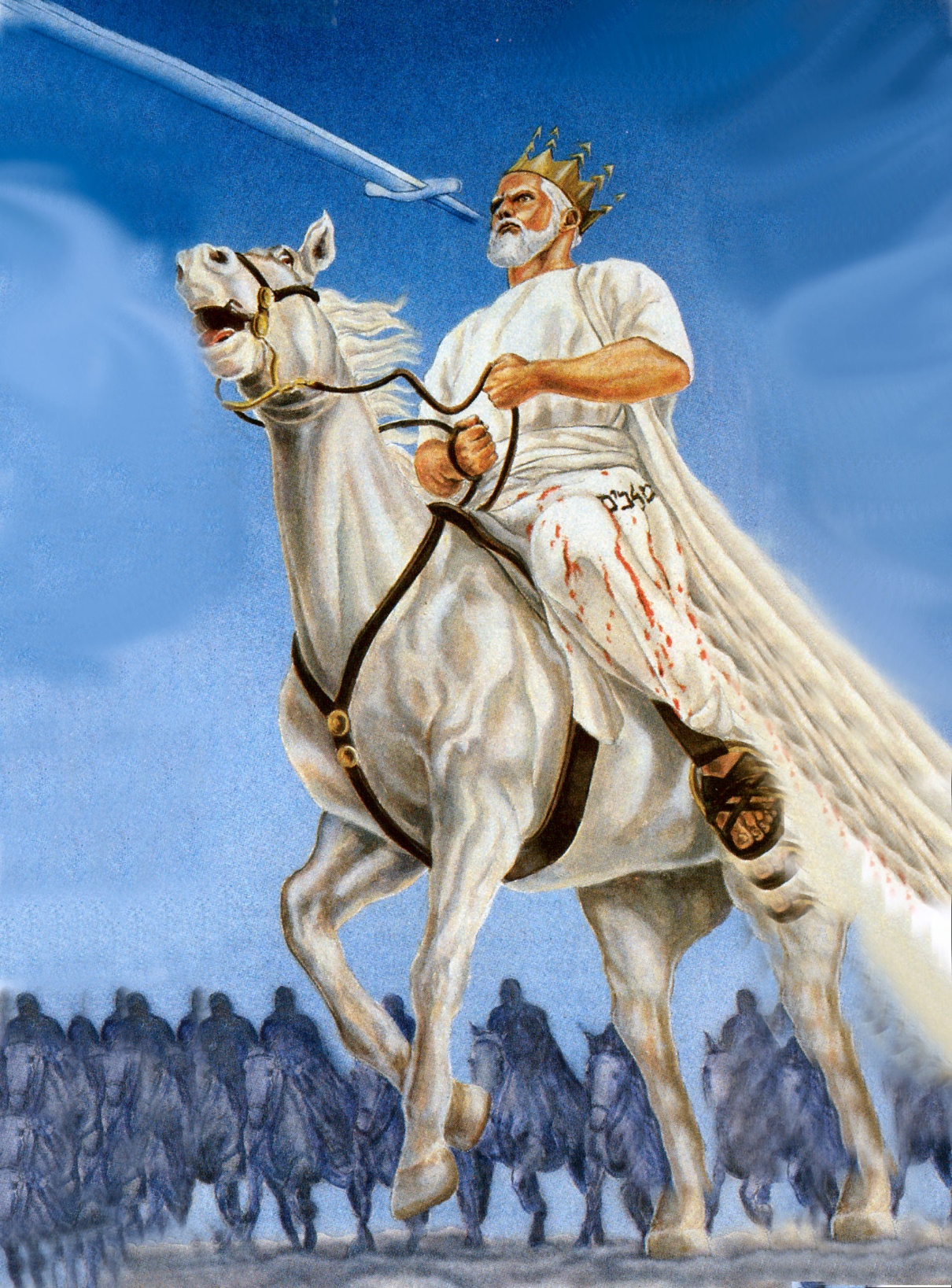 The Death of Jesus Christ
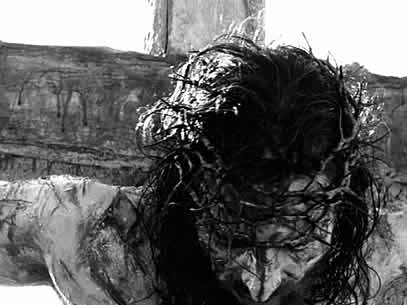 “For I delivered unto you first of all that which I also received, how that Christ died for our sins according to the scriptures; And that he was buried, and that he rose again the third day according to the scriptures.” 
(I Cor. 15:3-5)
“Exposing the false Doctrine of Calvinism”
“I marvel that ye are so soon removed from him that called you into the grace of Christ unto another gospel …but there be some that trouble you, and would pervert the gospel of Christ. But though we, or an angel from heaven, preach any other gospel unto you than that which we have preached unto you, let him be accursed.” (Gal. 1:6-8)
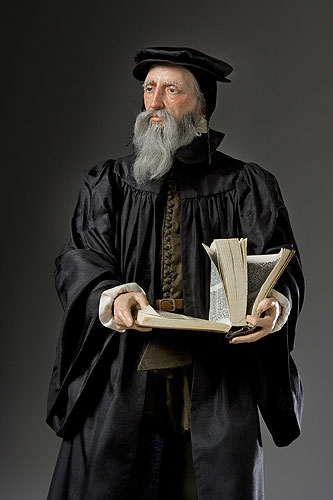 "We call predestination God’s eternal decree, by which He determined what He willed to become of each man. For all are not created in equal condition; rather, eternal life is ordained for some, eternal damnation for others."
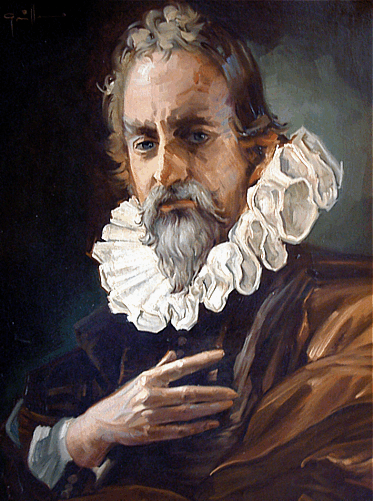 Calvinism teaches that some men are predestinated to Heaven and others are predestinated to Hell. It is strictly God’s choice and man can not change it.
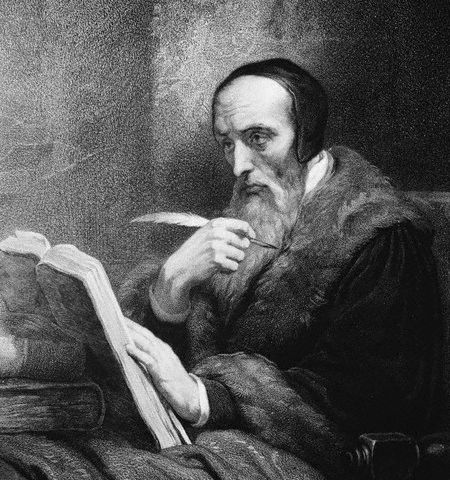 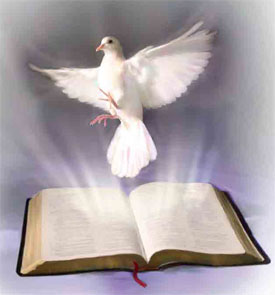 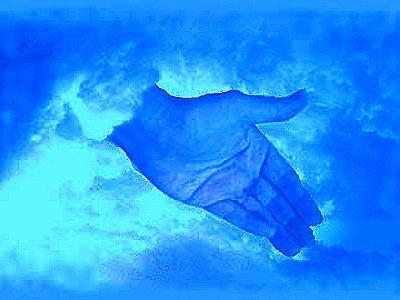 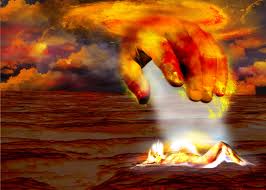 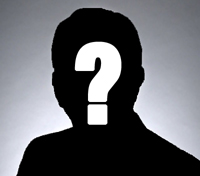 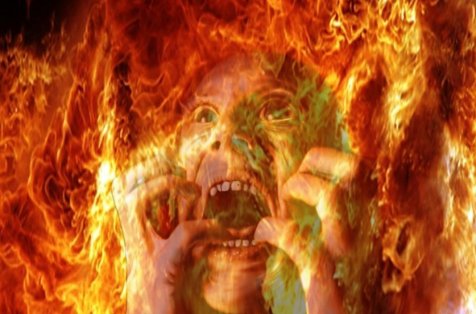 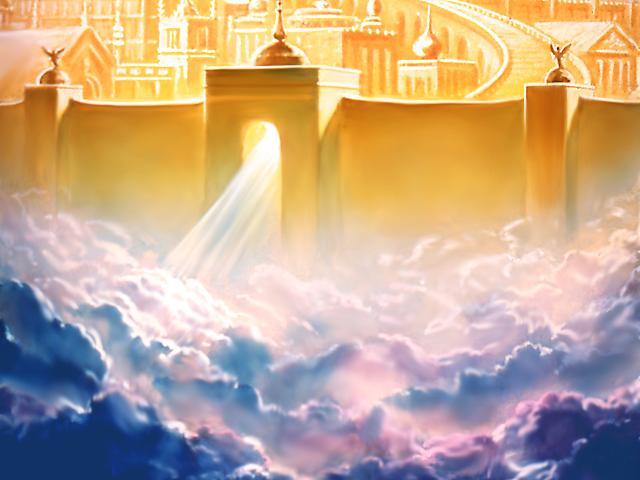 The Vicarious Atonement
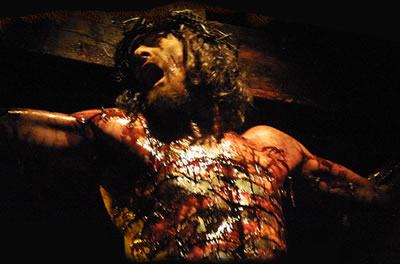 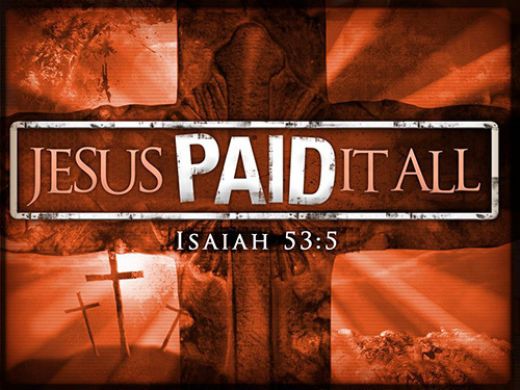 The word "vicarious" means substitute.  Christ was a substitute for others in that He took their place and suffered their punishment.
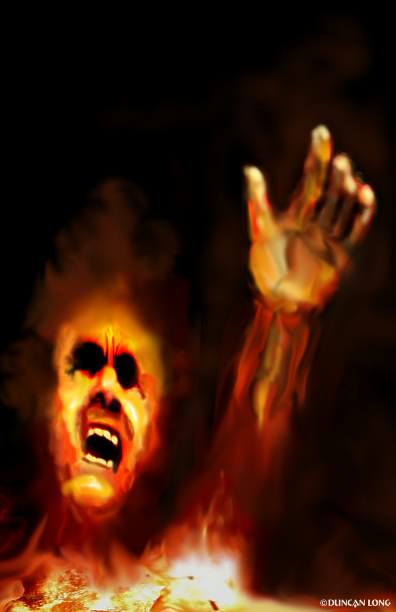 Without Christ “vicarious death”, we are all going to die and spend an eternity in hell as payment for our sins (Rev. 20:14).
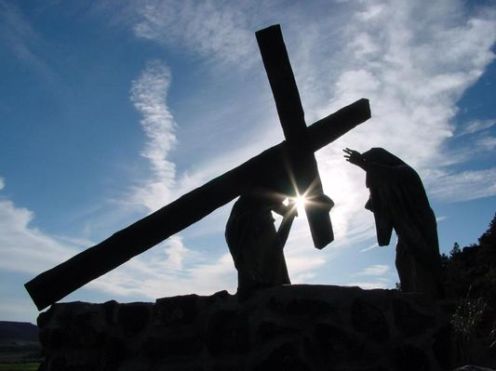 “Who his own self bare our sins in his own body on the tree.”
 I Peter 2:24
The “vicarious” death of Christ
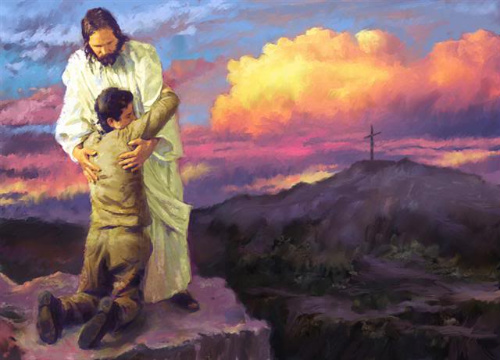 The results of the vicarious atonement for those that believe?
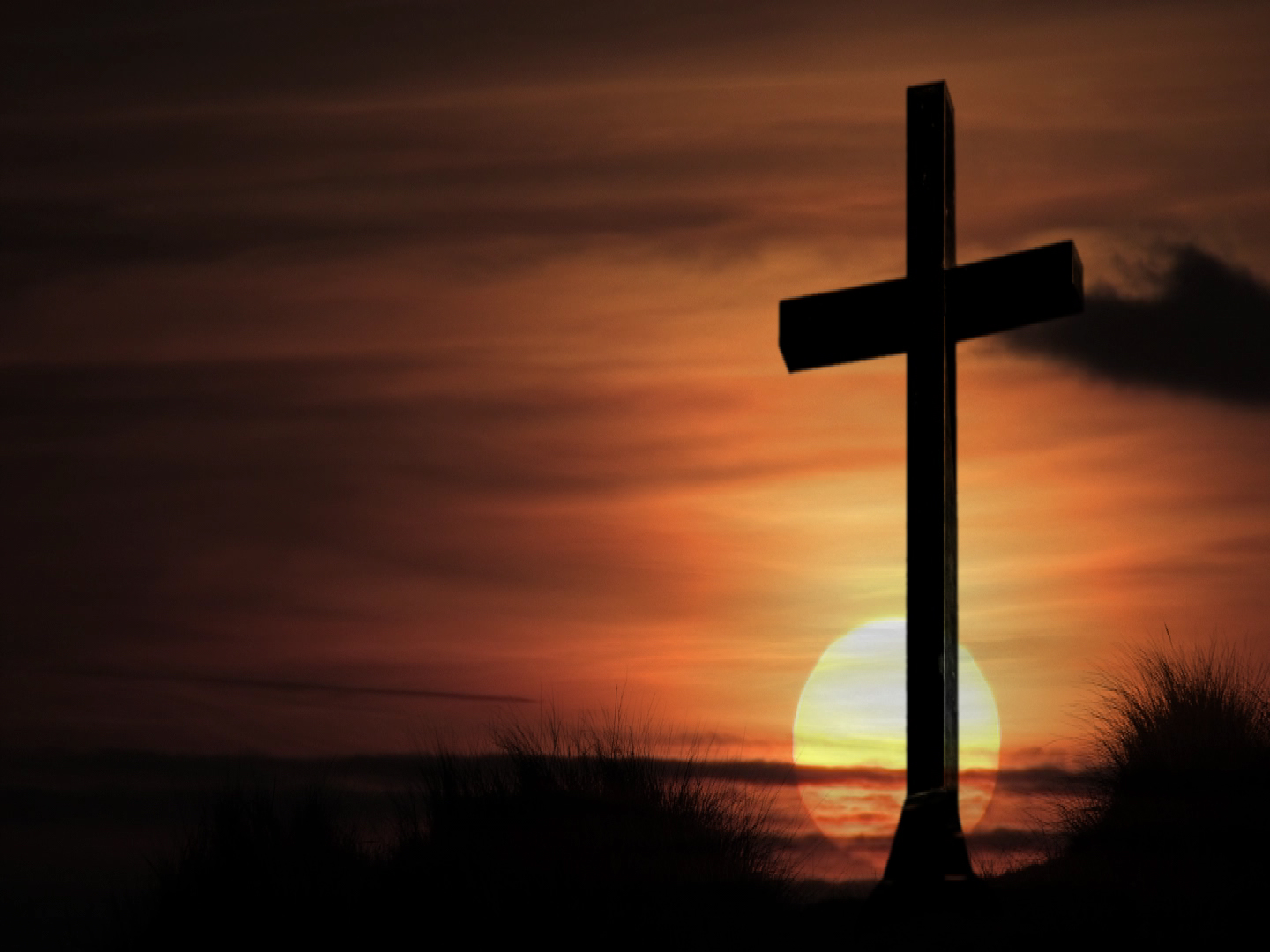 The results of the vicarious atonement
Redemption
Reconciliation
Justification
Sanctification
Glorification
Regeneration
Remission
Imputation
Propitiation
Forgiveness
Adoption
Ransom
Pardon
Eternal Salvation
The seven last statements of Christ
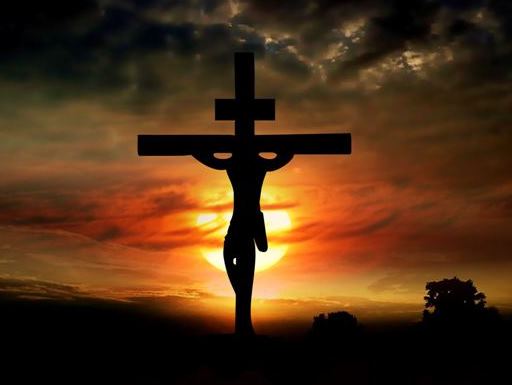 At his birth there was no room in the inn, which foreshadowed the treatment he was to receive at the hands of sinful men.
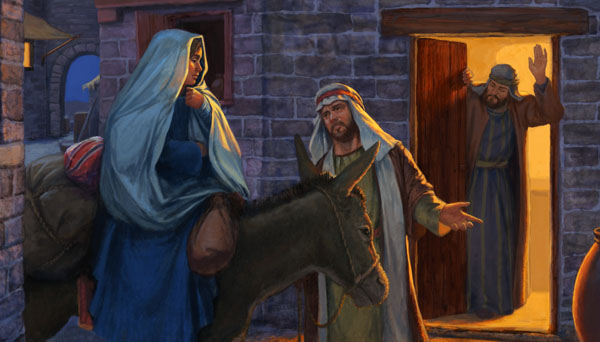 “Him, being delivered by the determinate counsel and foreknowledge of God, ye have taken, and by wicked hands have crucified and slain.” (Acts 2:23)
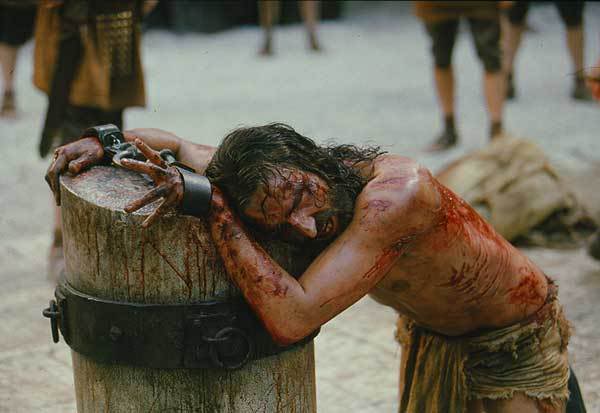 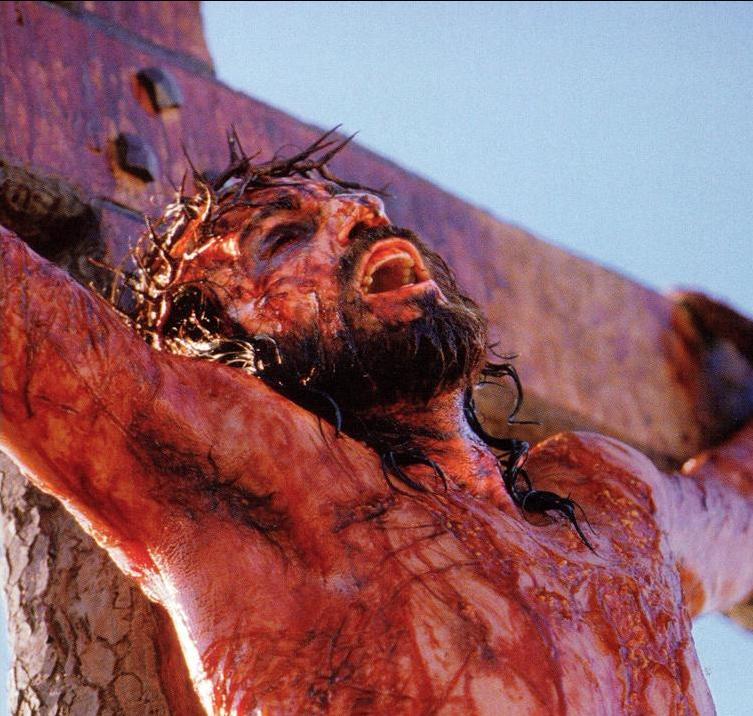 Shortly after his birth Herod sought to slay him. This forecast the rejection and hostility his person evoked and foreshadowed the cross.
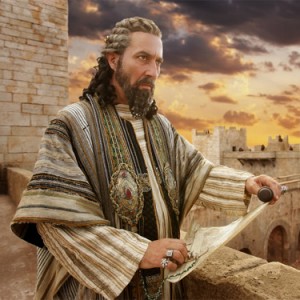 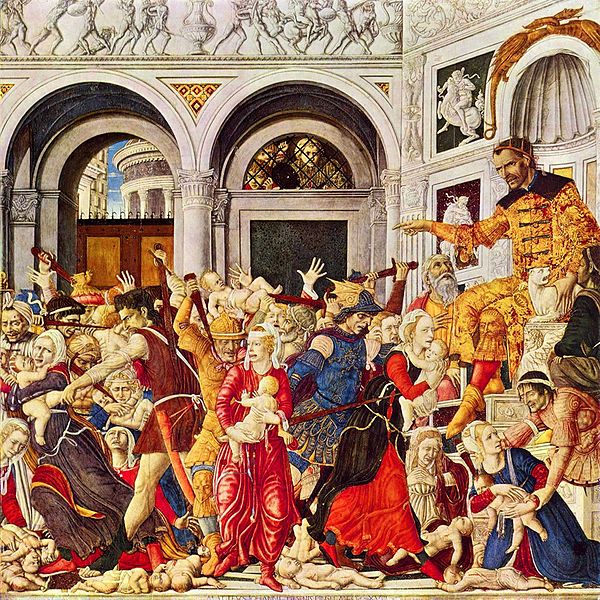 “Then Herod, when he saw that he was mocked of the wise men, was exceeding wroth, and sent forth, and slew all the children that were in Bethlehem, and in all the coasts thereof, from two years old and under, according to the time which he had diligently enquired of the wise men.” (Matt. 2:16)
“And when they were departed, behold, the angel of the Lord appeareth to Joseph in a dream, saying, Arise, and take the young child and his mother, and flee into Egypt, and be thou there until I bring thee word: for Herod will seek the young child to destroy him.” (Matt. 2:13)
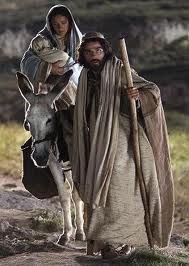 Time and time again, his enemies attempted his destruction. And now their vile desires are granted them. The Son of God had yielded himself up into their hands.
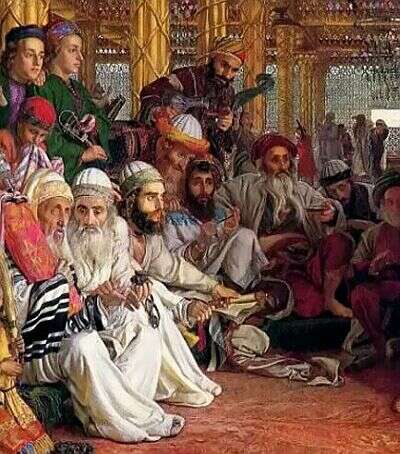 “No man taketh it from me, but I lay it down of myself. I have power to lay it down, and I have power to take it again.” (John 10:18)
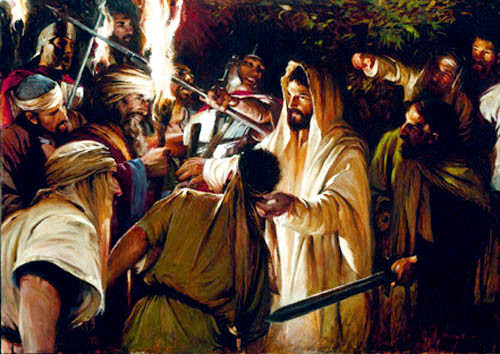 A mock trial was undertaken. False witnesses were found in order to bring false charges against Jesus. And though his judges found no fault in him, nevertheless, they yielded to the demands of those who hated him as they cried again and again
 "Crucify him".
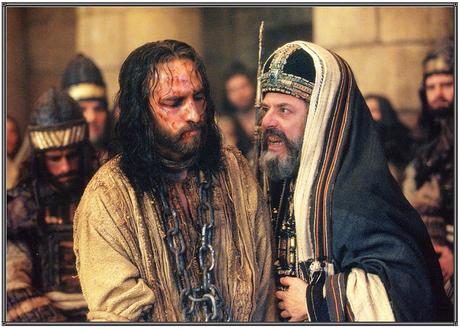 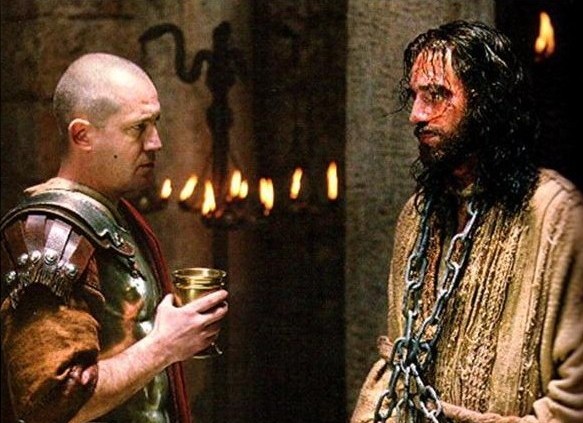 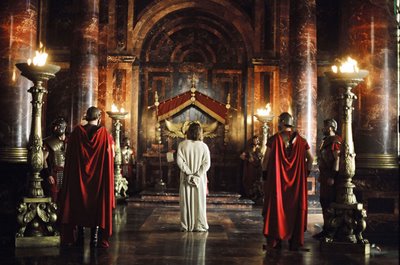 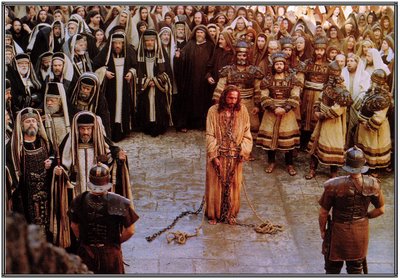 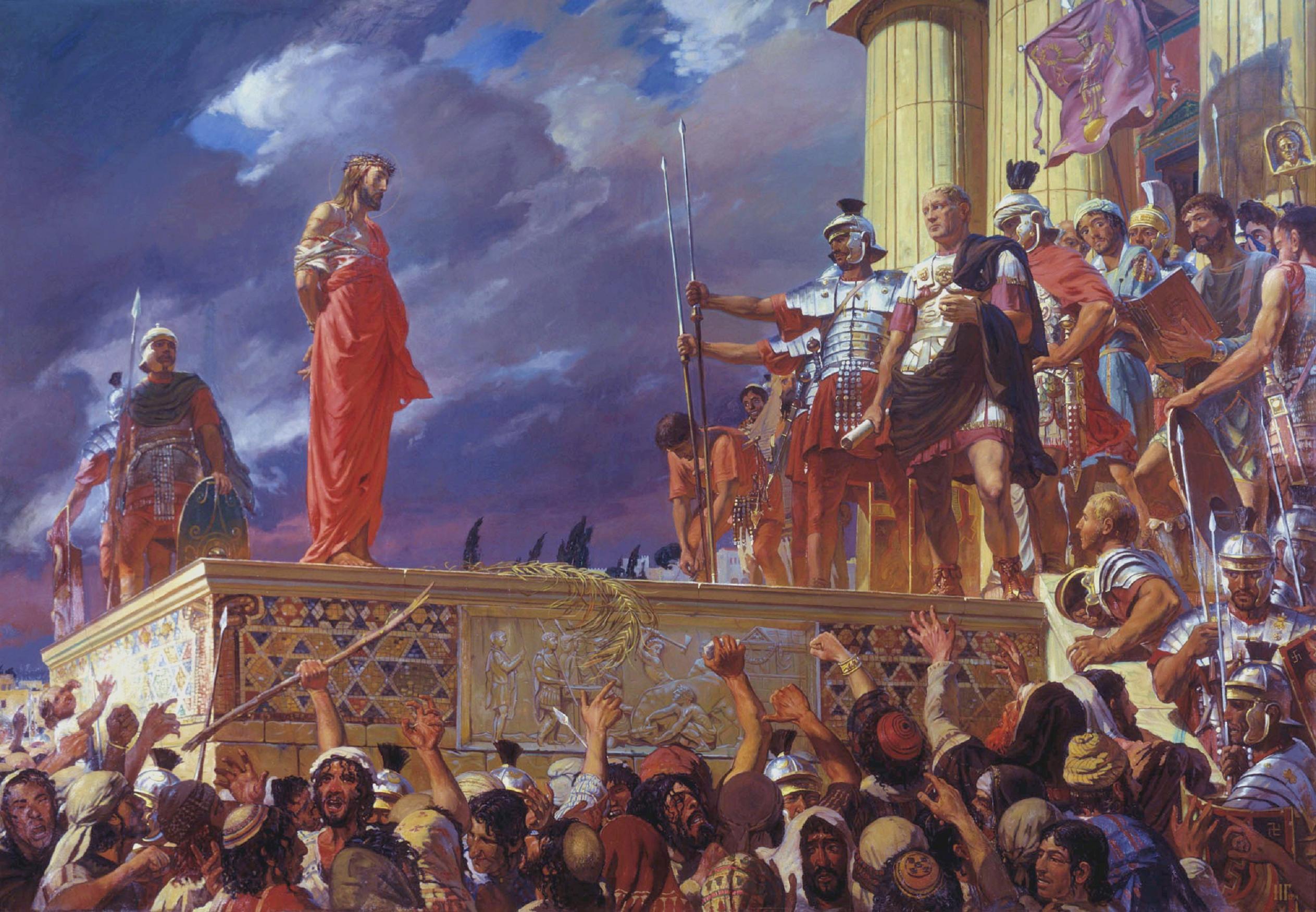 No ordinary death would suffice the angry mob. A death of intense suffering and shame was decided upon. A cross had been secured: And to that cross the Savior was nailed.
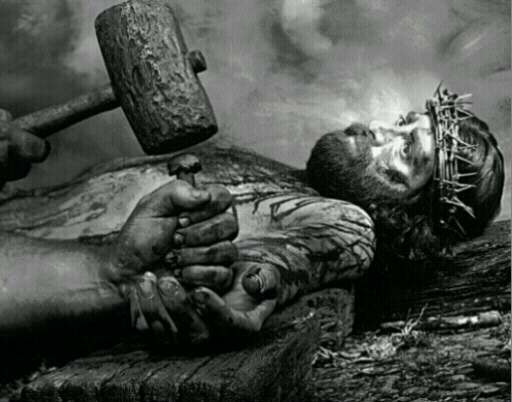 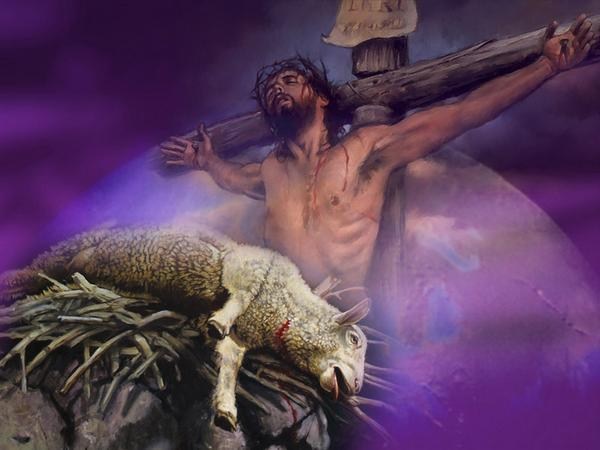 On the cross Jesus hung in silence
“He was oppressed, and he was afflicted, yet he opened not his mouth: he is brought as a lamb to the slaughter, and as a sheep before her shearers is dumb, so he openeth not his mouth.” (Isa. 53:7)
When Jesus broke his silence He made seven statements that give us insight into the depth of his suffering which was necessary in order to accomplish our…
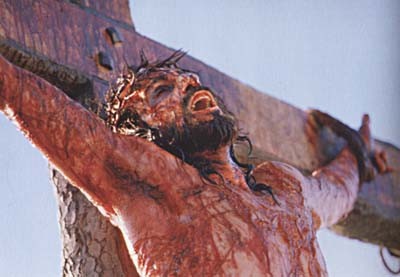 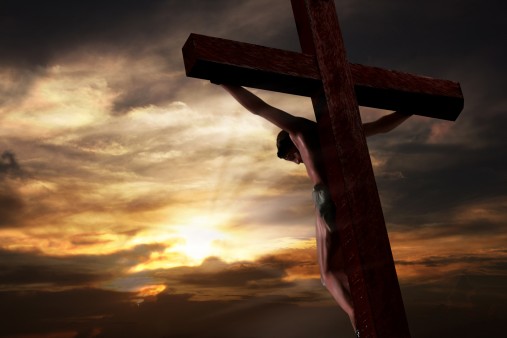 Imputation
Propitiation
Forgiveness
Adoption
Ransom
Pardon
Eternal Salvation
Redemption
Reconciliation
Justification
Sanctification
Glorification
Regeneration
Remission
1. The Word Of Forgiveness
Jesus Speaks to His Father
“Then said Jesus, Father, forgive them; for they know not what they do.” Luke 23:34
In the midst of his excruciating suffering, the heart of Jesus was focused on others rather than himself – (Mark 10:45)
Here we see the nature of his love—unconditional and divine – (John 3:16)
The ignorance of man – “…they know not what they do…”
I Corinthians 2:8“Which none of the princes of this world knew: for had they known it, they would not have crucified the Lord of glory.”
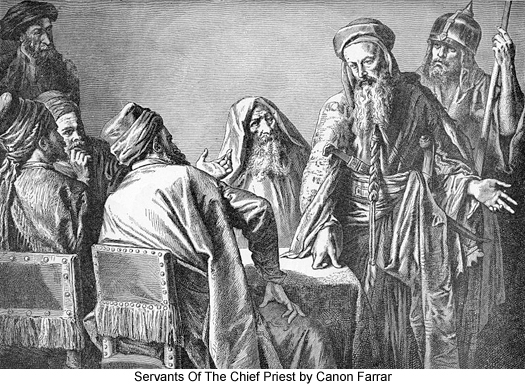 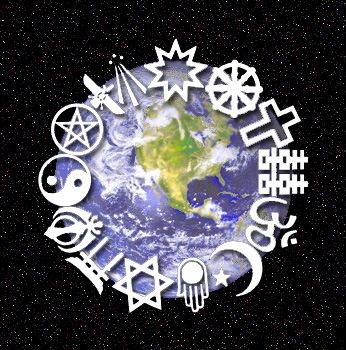 “Brethren, my heart's desire and prayer to God for Israel is, that they might be saved. For I bear them record that they have a zeal of God, but not according to knowledge. For they being ignorant of God's righteousness, and going about to establish their own righteousness, have not submitted themselves unto the righteousness of God.” (Romans 10:1-3)
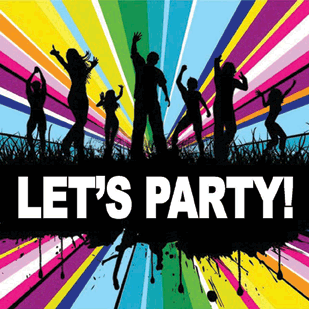 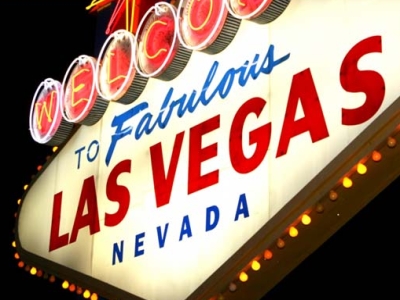 “Love not the world, neither the things that are in the world…For all that is in the world, the lust of the flesh, and the lust of the eyes, and the pride of life, is not of the Father, but is of the world. And the world passeth away, and the lust thereof: but he that doeth the will of God abideth for ever.” (I John 2:15-17)
Religious Morality
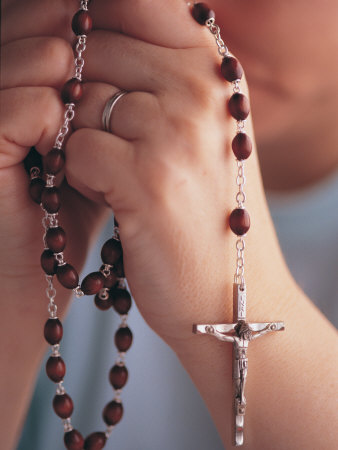 Worldly Immorality
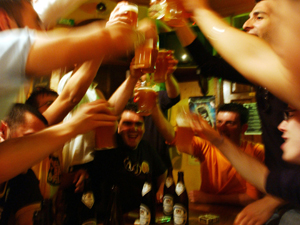 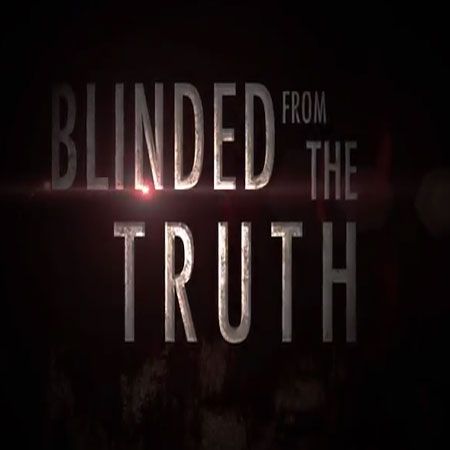 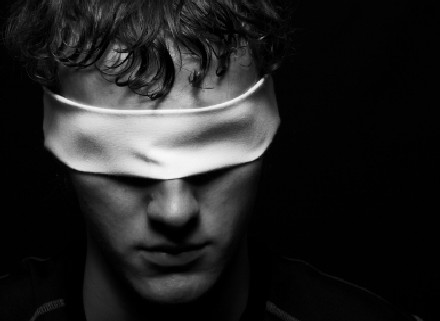 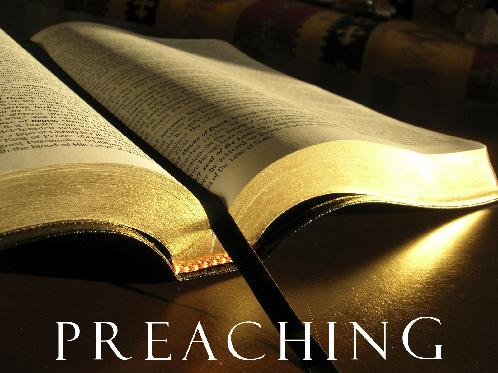 “How then shall they call on him in whom they have not believed? and how shall they believe in him of whom they have not heard? and how shall they hear without a preacher? And how shall they preach, except they be sent? as it is written, How beautiful are the feet of them that preach the gospel of peace, and bring glad tidings of good things!” (Rom. 10:14-15)
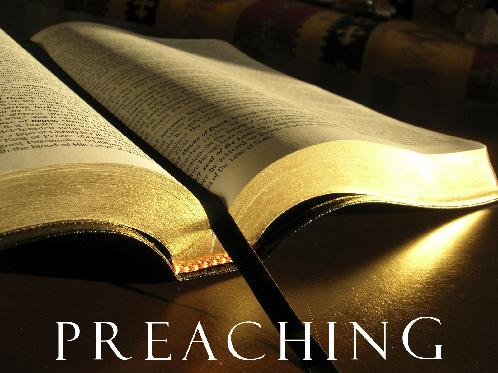 “For after that in the wisdom of God the world by wisdom knew not God, it pleased God by the foolishness of preaching to save them that believe.” 
(I Cor. 1:21)
“In whom the god of this world hath blinded the minds of them which believe not, lest the light of the glorious gospel of Christ, who is the image of God, should shine unto them.”  (II Cor. 4:4)
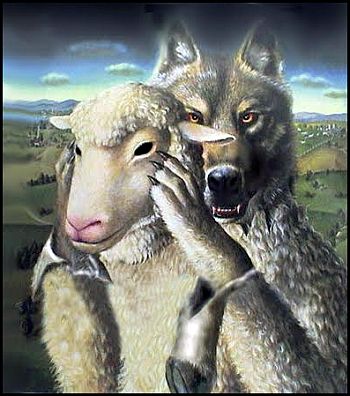 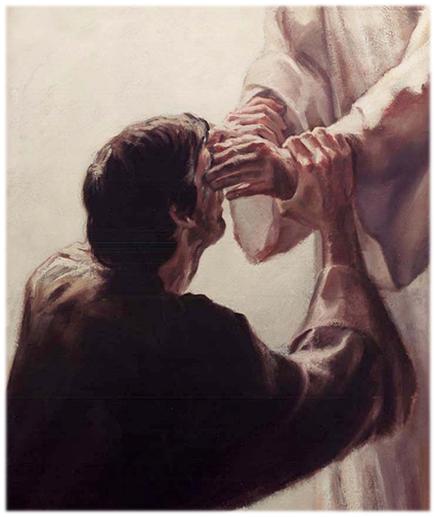 “To open their eyes, and to turn them from darkness to light, and from the power of Satan unto God, that they may receive forgiveness of sins.” (Acts 26:18)
“The entrance of thy words giveth light; it giveth understanding unto the simple.” Psalm 119:130
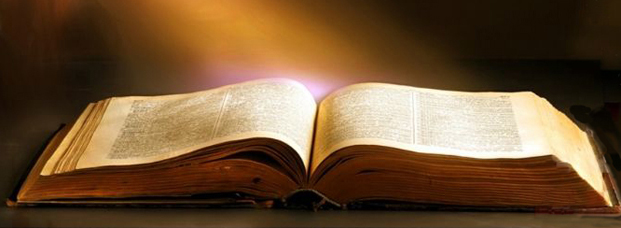 “…thy word is truth.” (John17:17)
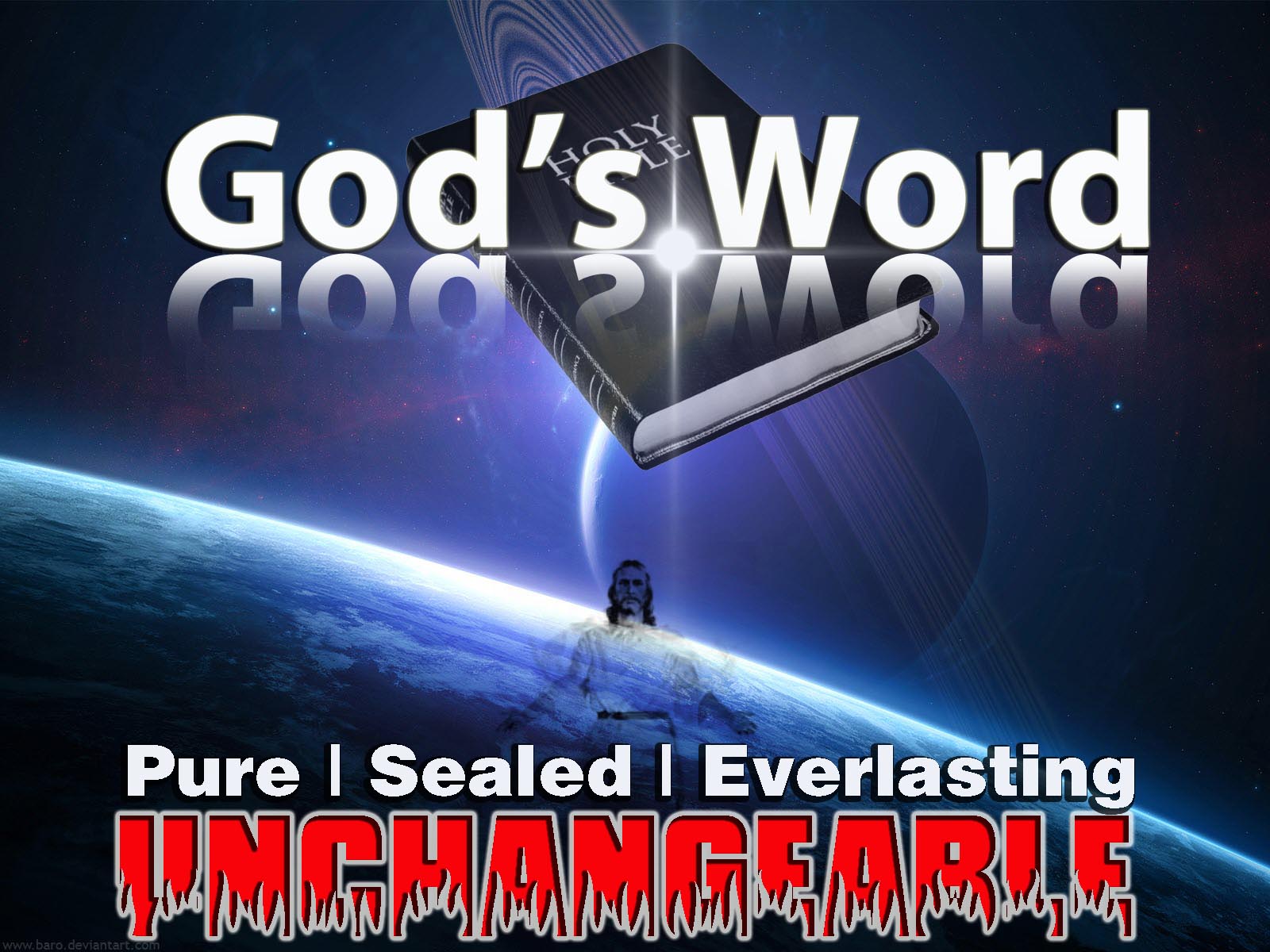 “Be it known unto you therefore, men and brethren, that through this man is preached unto you the forgiveness of sins.” Acts 13:38
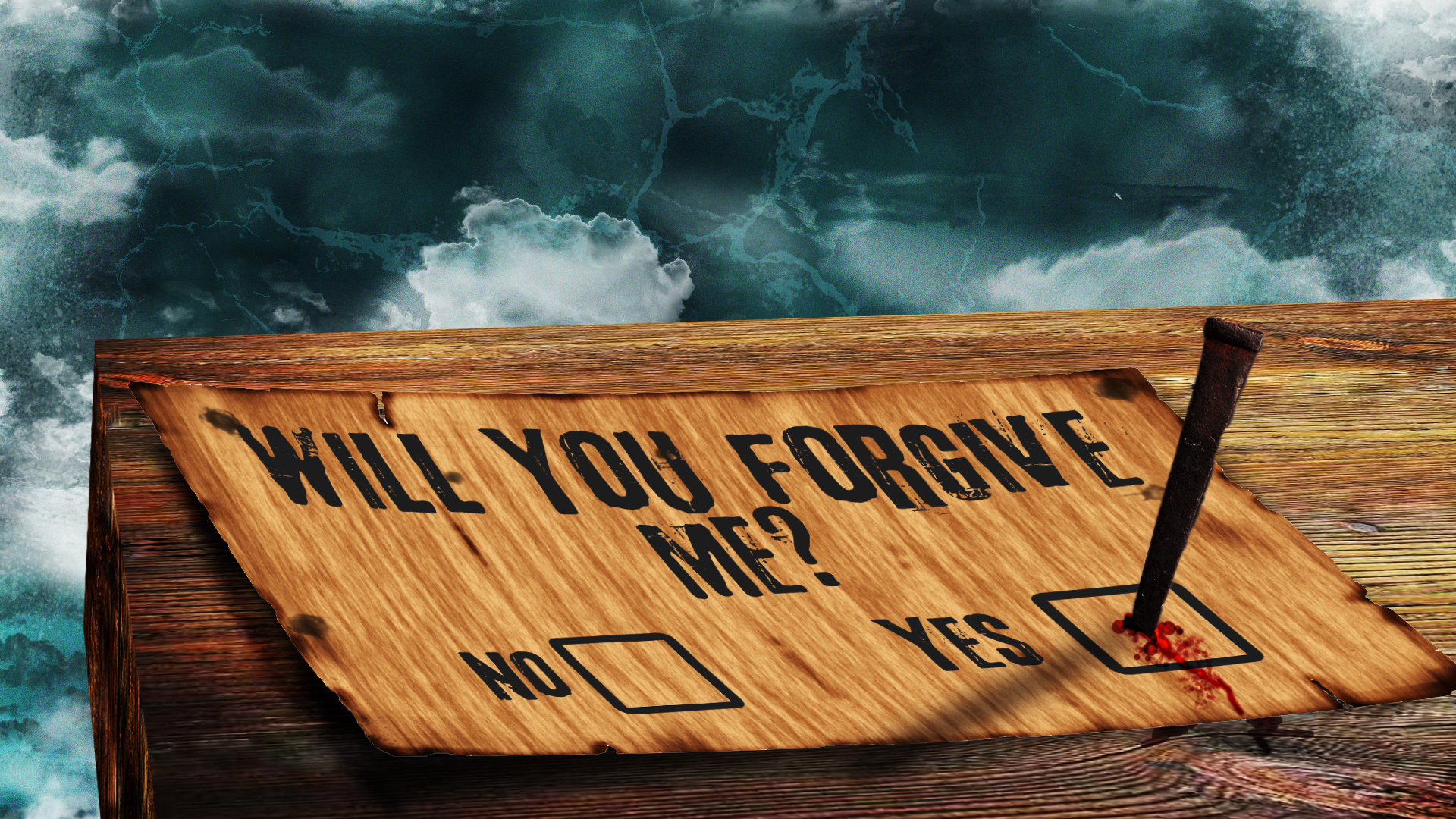 2. The Word of Salvation
Jesus Speaks to the Criminal on the Cross
(Luke 23:39-43) “And one of the malefactors which were hanged railed on him, saying, If thou be Christ, save thyself and us. But the other answering rebuked him, saying, Dost not thou fear God, seeing thou art in the same condemnation? And we indeed justly; for we receive the due reward of our deeds: but this man hath done nothing amiss. And he said unto Jesus, Lord, remember me when thou comest into thy kingdom. And Jesus said unto him, Verily I say unto thee, Today shalt thou be with me in paradise.”
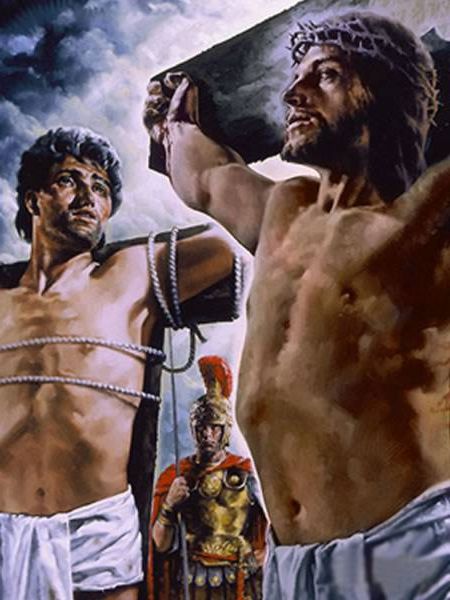 Here we see grace poured out through faith, as Jesus assured the dying thief of his forgiveness and eternal salvation.
“And in hell he lift up his eyes, being in torments, and seeth Abraham afar off, and Lazarus in his bosom.” (Luke 16:23)
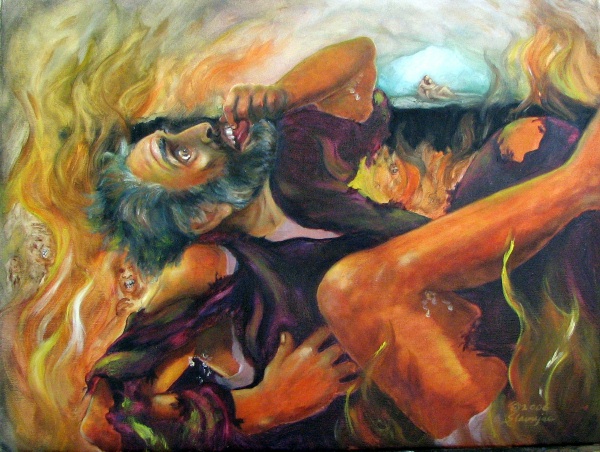 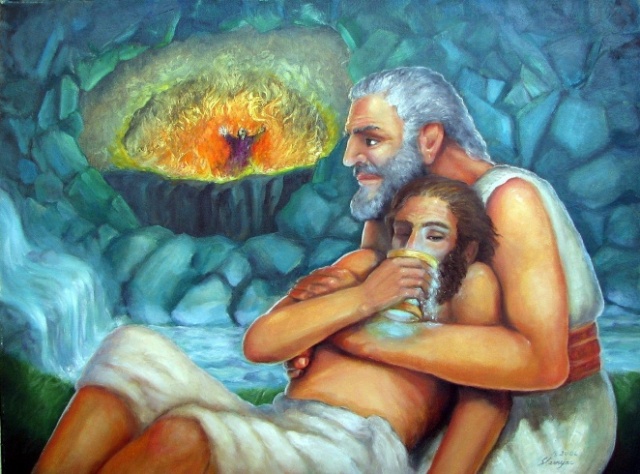 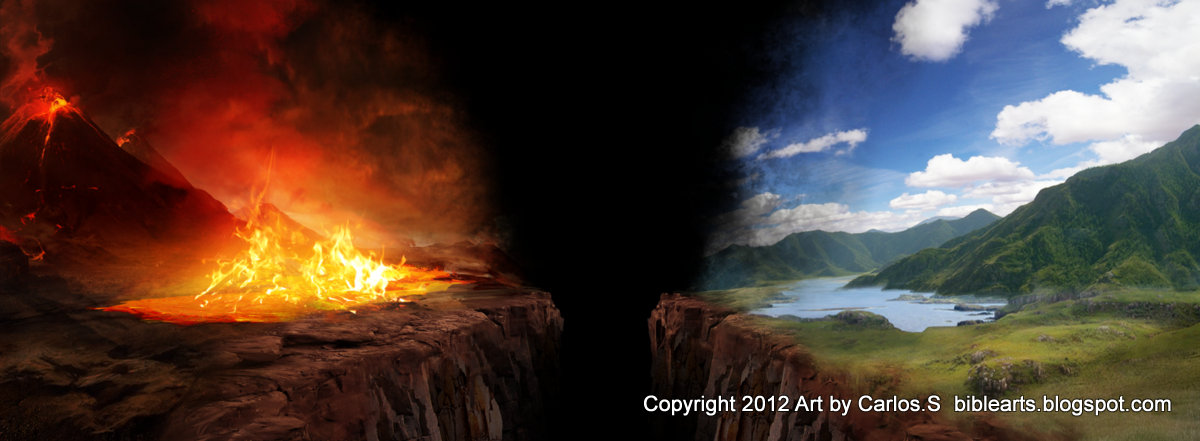 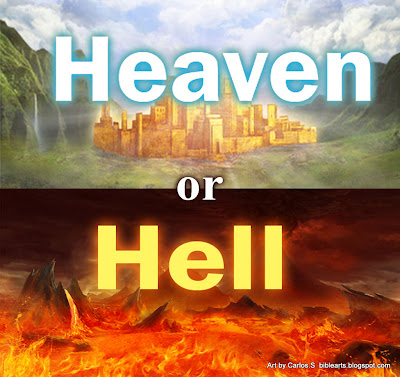 “That if thou shalt confess with thy mouth the Lord Jesus, and shalt believe in thine heart that God hath raised him from the dead, thou shalt be saved.” Rom.10:9
“Much more then, being now justified by his blood, we shall be saved from wrath through him.” Rom. 5:9
“How shall we escape, if we neglect so great salvation.?” (Heb. 2:3)
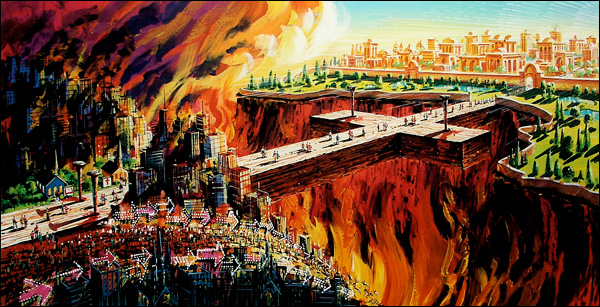 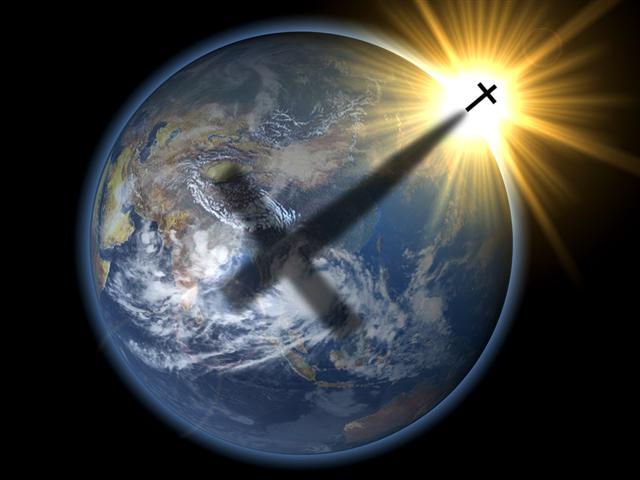 “For God sent not his Son into the world to condemn the world; but that the world through him might be saved.”
3. The Word of Affection
Jesus, looking down from the cross, was concerned for the earthly needs of his mother. 
None of his brothers or sisters were there to care for her -
He gave this task to the Apostle John. 
(John 19:26-27) “When Jesus therefore saw his mother, and the disciple standing by, whom he loved, he saith unto his mother, Woman, behold thy son! Then saith he to the disciple, Behold thy mother! And from that hour that disciple took her unto his own home.”
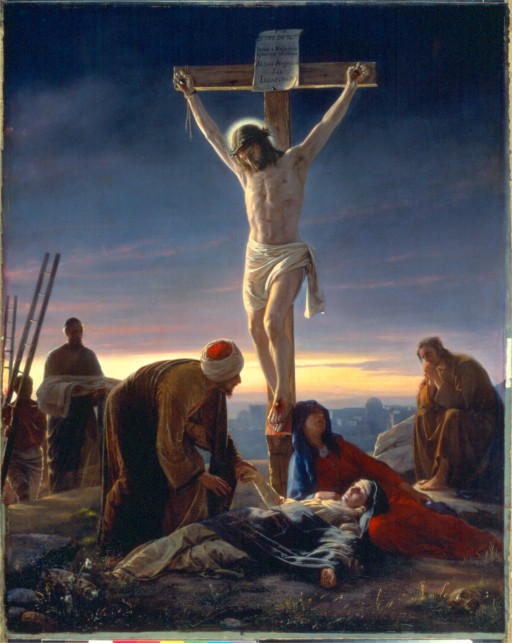 Why were Jesus brothers and sisters not present at his crucifixion?
His brothers were James, Joseph, Simon and Judas and his sisters – Matt. 13:55-56
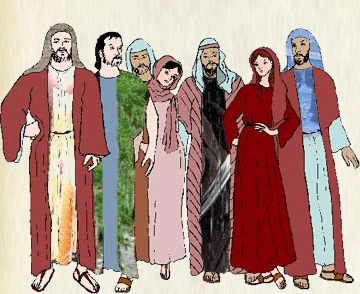 When Jesus declared his Messiahship to his former friends and neighbors, the response was  hostile.
The people became so angry at his claims that they attempted to cast him off a cliff. 
He escaped, but it is not recorded that any brother’s came to his defense -                          (See Luke 4:16–30) 
The sad truth is that, despite their exposure to his words and his works, “…neither did his brethren believe in him.” (John 7:5)
Although Jesus had established himself as a prophet and a healer whose name had become well known in the land, the Nazarenes’ response was so mocking that he exclaimed, “A prophet is not without honour, but in his own country, and among his own kin, and in his own house.” (Mark 6:4)

We can only imagine the degree                                         of Jesus’ pain at this rejection by                           those he loved so dearly.
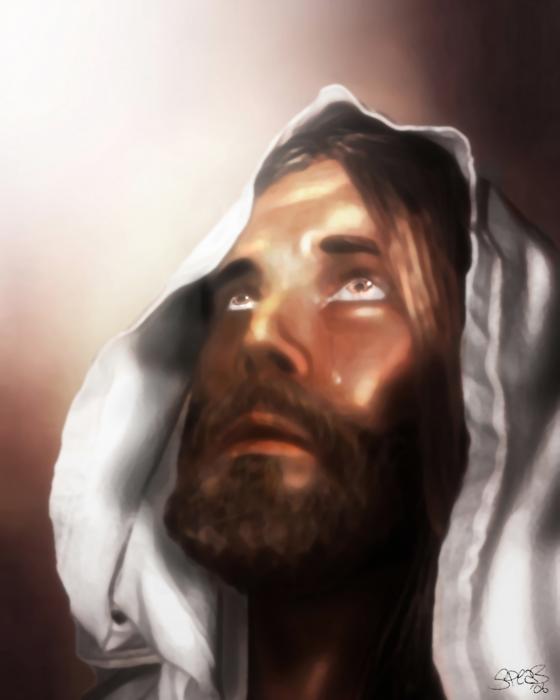 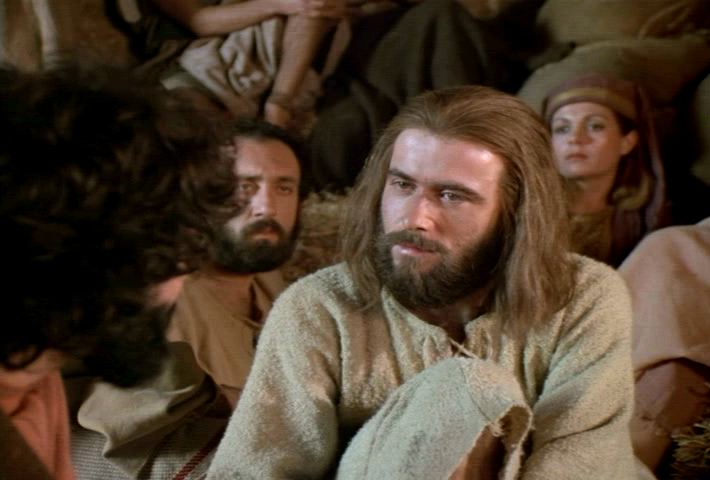 “There came then his brethren and his mother, and, standing without, sent unto him, calling him. And the multitude sat about him, and they said unto him, Behold, thy mother and thy brethren without seek for thee. And he answered them, saying, Who is my mother, or my brethren? And he looked round about on them which sat about him, and said, Behold my mother and my brethren! For whosoever shall do the will of God, the same is my brother, and my sister, and mother.” (Mark 3:31-35)
Matt. 10:37 “He that loveth father or mother more than me is not worthy of me: and he that loveth son or daughter more than me is not worthy of me.”
Matt. 19:29-30 “And every one that hath forsaken houses, or brethren, or sisters, or father, or mother, or wife, or children, or lands, for my name's sake, shall receive an hundredfold, and shall inherit everlasting life.”
Luke 14:26-27 “If any man come to me, and hate not his father, and mother, and wife, and children, and brethren, and sisters, yea, and his own life also, he cannot be my disciple. And whosoever doth not bear his cross, and come after me, cannot be my disciple.”
Family or God
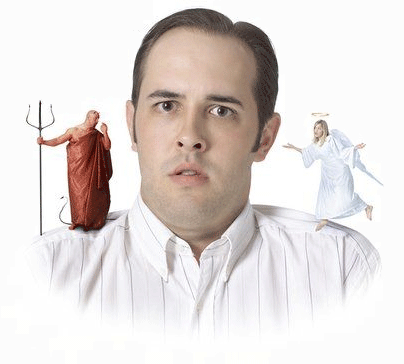 Family and God
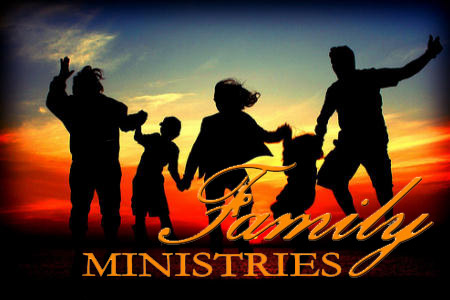 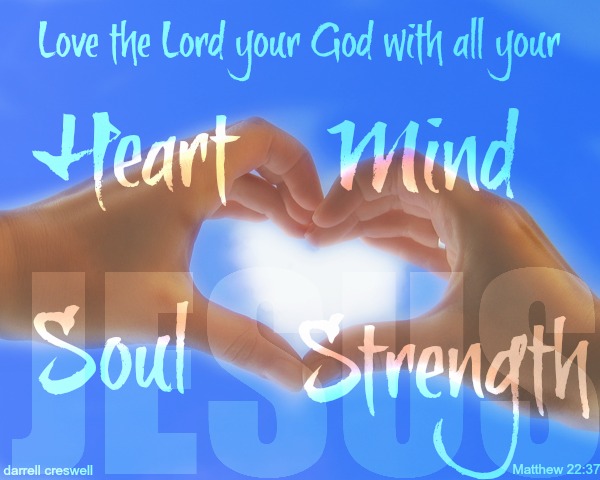 4. The Word of Anguish
Jesus cries out to His Father
Matt. 27:46  “And about the ninth hour Jesus cried with a loud voice, saying, Eli, Eli, lama sabachthani? that is to say, My God, my God, why hast thou forsaken me?”
Psalms 22:1 “My God, my God, why hast thou forsaken me? why art thou so far from helping me, and from the words of my roaring?”
The agony Christ expressed was His separation from his heavenly Father.
Here we see the Father turning way from the Son as Jesus bore the full weight of our sin – “Who his own self bare our sins in his own body on the tree.” I Pet. 2:24 
“Thou art of purer eyes than to behold evil, and canst not look on iniquity.” (Habakkuk 1:13)
“But your iniquities have separated between you and your God, and your sins have hid his face from you, that he will not hear. For your hands are defiled with blood, and your fingers with iniquity; your lips have spoken lies, your tongue hath muttered perverseness. None calleth for justice, nor any pleadeth for truth: they trust in vanity, and speak lies; they conceive mischief, and bring forth iniquity.” (Isaiah 59:2-4)
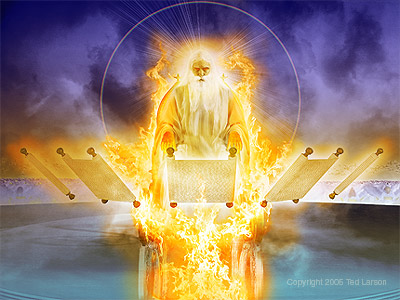 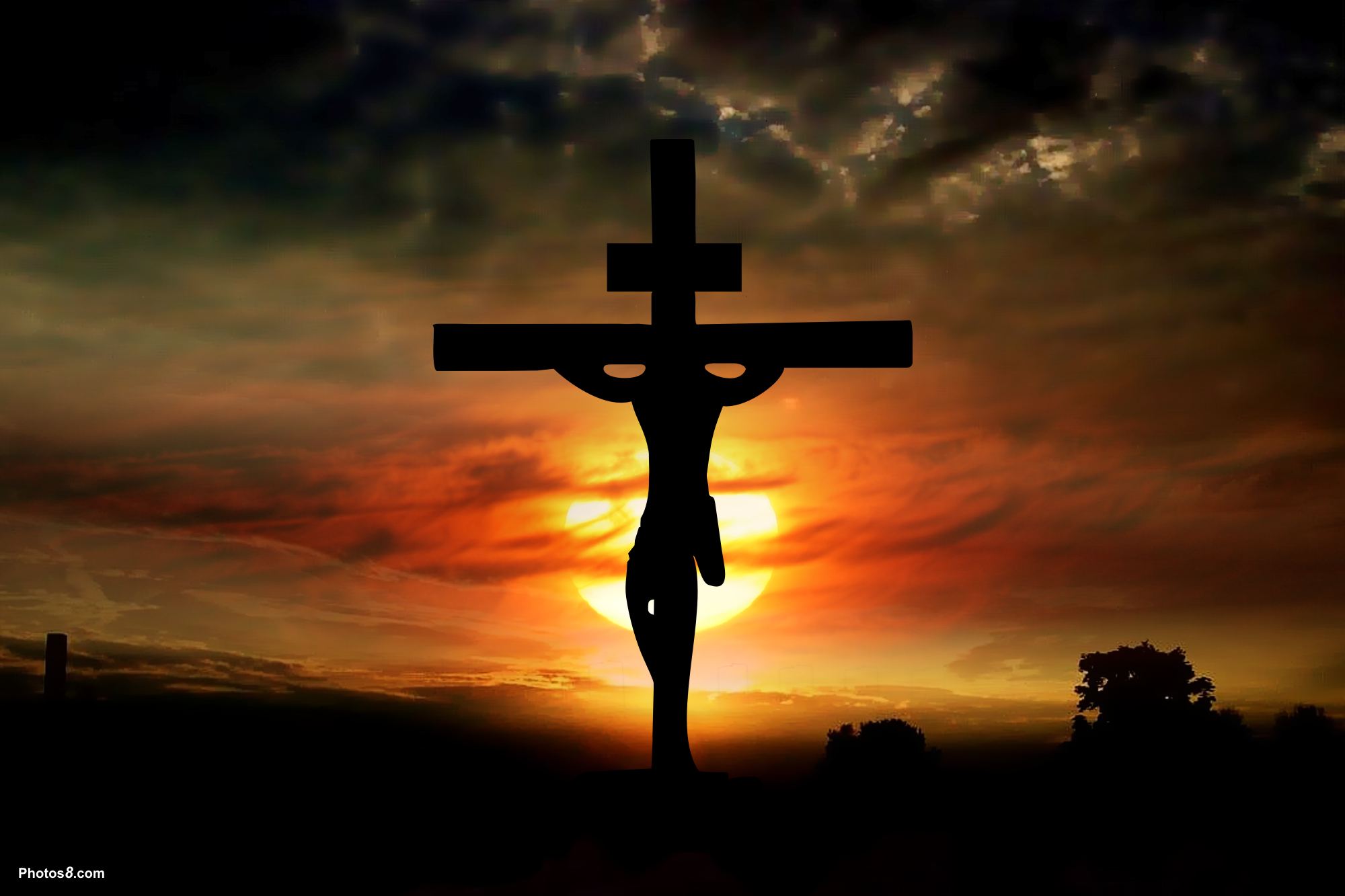 “My God, my God, why hast thou forsaken me?”
The Vicarious Atonement
“For Christ also hath once suffered for sins, the just for the unjust, that he might bring us to God, being put to death in the flesh, but quickened by the Spirit.” (I Peter 3:18-19)
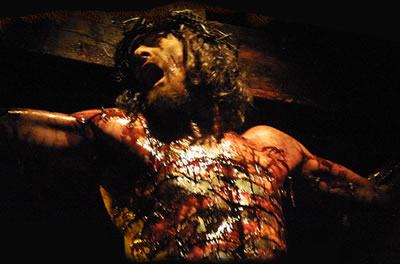 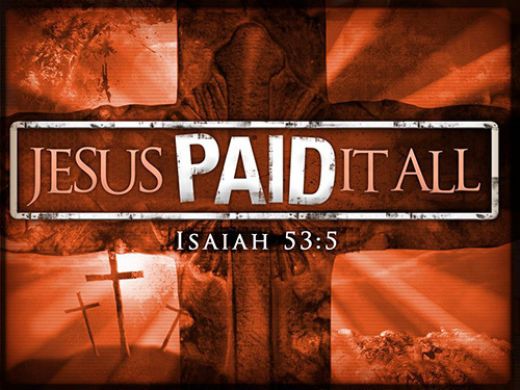 “For he hath made him to be sin for us, who knew no sin; that we might be made the righteousness of God in him.” (II Cor. 5:21)
5. The Word of Suffering
Jesus Thirst
John 19:28 “After this, Jesus knowing that all things were now accomplished, that the scripture might be fulfilled, saith, I thirst.”
Jesus refused the initial drink of vinegar, gall and myrrh offered to alleviate his suffering. 
Matt. 27:34 - 28:3 “They gave him vinegar to drink mingled with gall: and when he had tasted thereof, he would not drink.”
Mark 15:23 “And they gave him to drink wine mingled with myrrh: but he received it not.”
Gall - in KJV 07219  var  ro'sh,  roshe  
A poisonous plant, probably the poppy, generally poison, venom of serpents.

 Very bitter 
 Used as a sedative for pain
 Usually mixed with wine vinegar
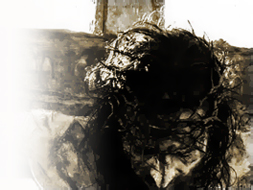 “They gave him vinegar to drink mingled with gall: and when he had tasted thereof, he would not drink.” Matt. 27:34
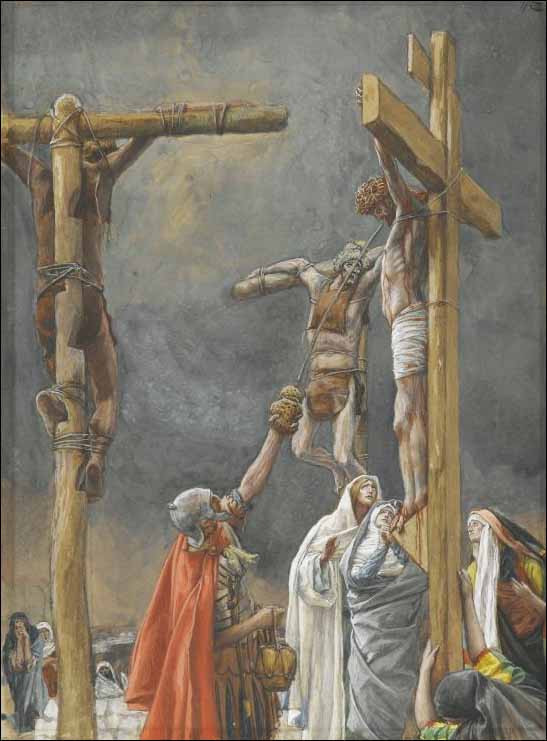 Several hours later, we see Jesus fulfilling the messianic prophecy found in Psalm 69:21 "They gave me also gall for my meat; and in my thirst they gave me vinegar to drink."
“After this, Jesus knowing that all things were now accomplished, that the scripture might be fulfilled, saith, I thirst. Now there was set a vessel full of vinegar: and they filled a spunge with vinegar, and put it upon hyssop, and put it to his mouth. When Jesus therefore had received the vinegar, he said, It is finished: and he bowed his head, and gave up the ghost.” (John 19:28-30)
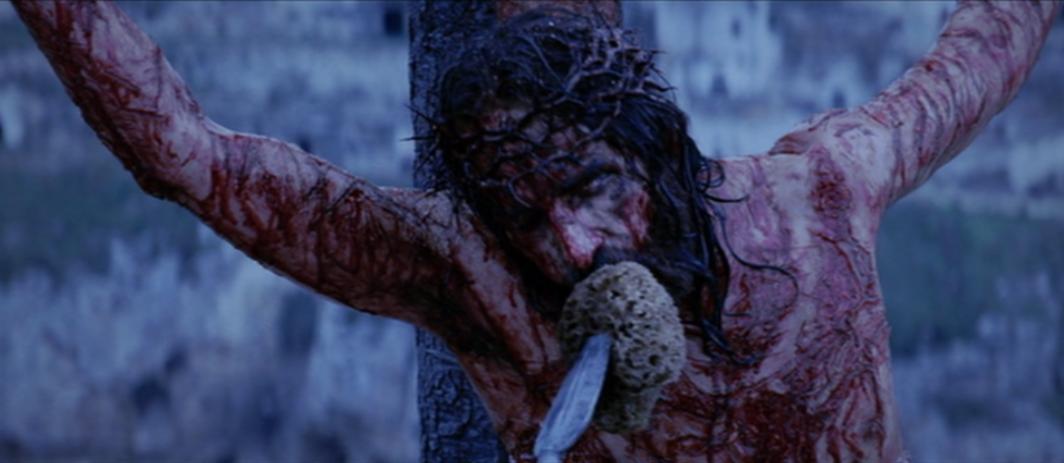 6. The Word of Victory
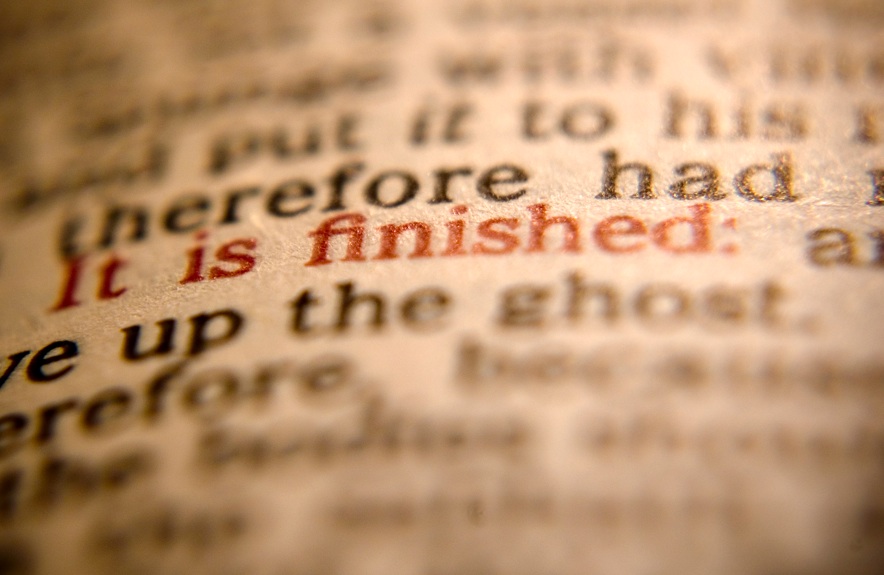 “When Jesus therefore had received the vinegar, he said, It is finished: and he bowed his head, and gave up the ghost.” John 19:30
Jesus knew he was suffering the crucifixion for a purpose -  Mark 10:45 “For even the Son of man came not to be ministered unto, but to minister, and to give his life a ransom for many.”
These three words were packed with meaning, for what was finished here was not Christ's earthly life.
What was finished was the payment for sin and the redemption of the world – Eph. 1:7  “In whom we have redemption through his blood, the forgiveness of sins.”
The very reason and purpose he came to earth was finished - Heb 10:12 “But this man, after he had offered one sacrifice for sins for ever, sat down on the right hand of God.”
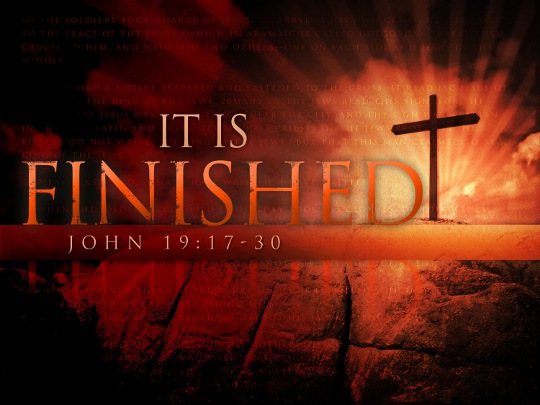 7. The Word of Contentment
Luke 23:46 “And when Jesus had cried with a loud voice, he said, Father, into thy hands I commend my spirit: and having said thus, he gave up the ghost.”
Jesus closes with the words of Psalm 31:5 “Into thine hand I commit my spirit: thou hast redeemed me, O LORD God of truth.”
Here we see Jesus complete trust in the Father.
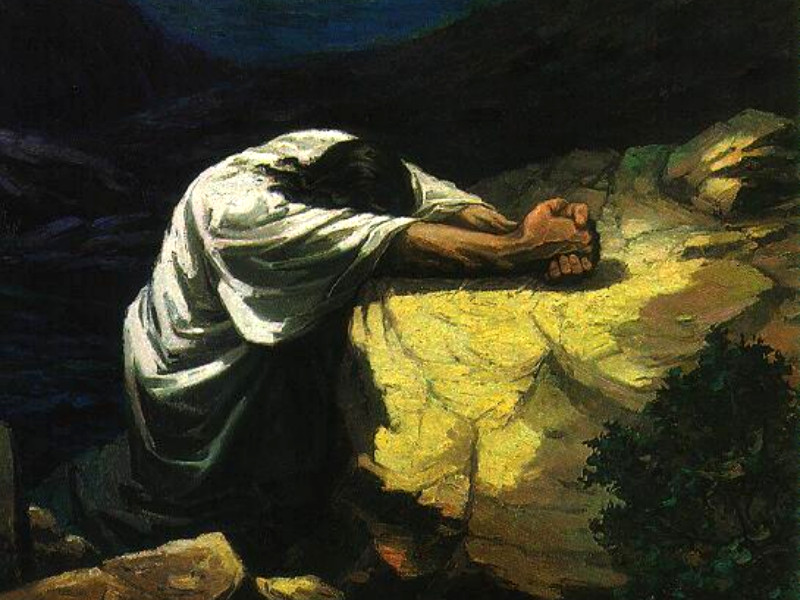 Jesus entered death in the same way he 
lived every day.
“Who, when he was reviled, reviled not again; when he suffered, he threatened not; but committed himself to him that judgeth righteously.” 
(I Pet. 2:23)
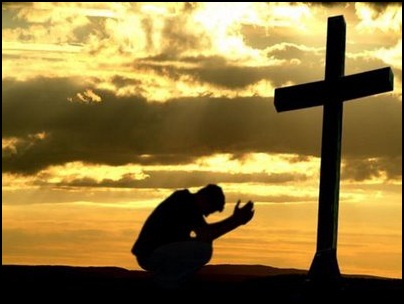 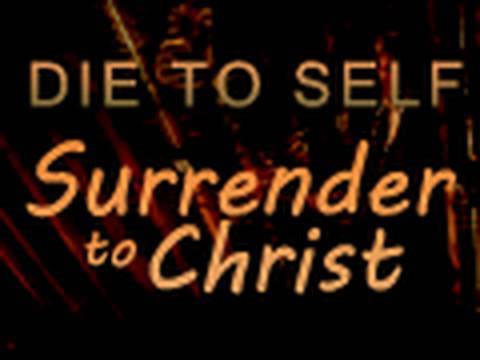 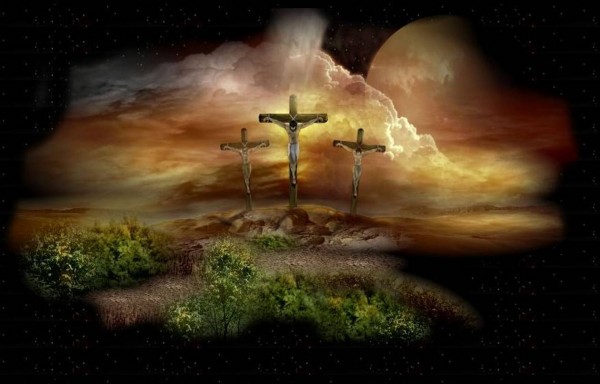 “Father, forgive them; for they know not what they do.”
“Today shalt thou be with me in paradise.”
“Woman, behold thy son! Then saith he to the disciple, Behold thy mother!”
“My God, my God, why hast thou forsaken me?”
“I thirst.”
“It is finished.”
“Father, into thy hands I commend my spirit.”